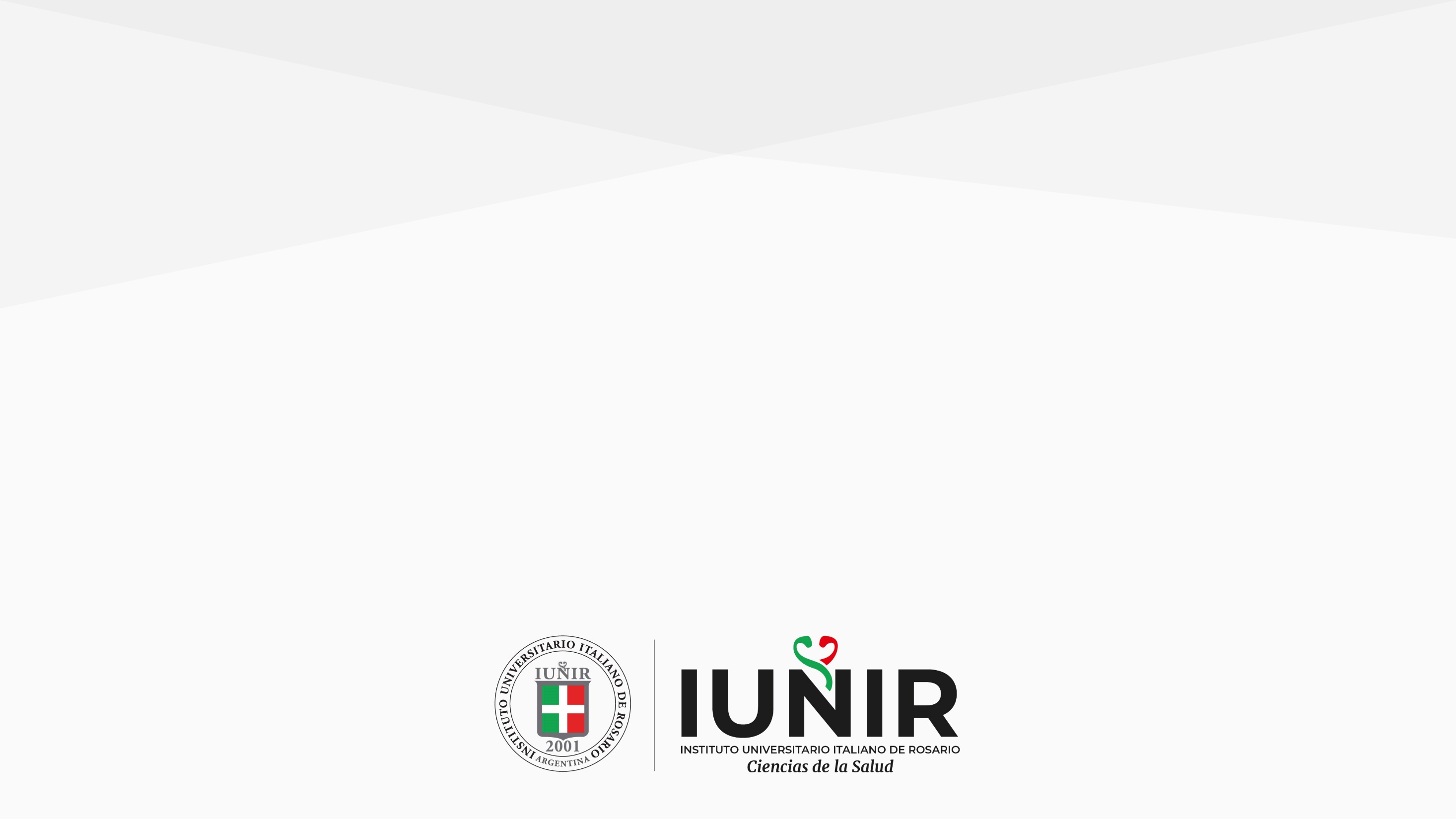 Título de la Presentacióndentro de este marco
Texto figurado; texto figurado; texto figurado; texto figurado; texto figurado; texto figurado; texto figurado; texto figurado; texto figurado; texto figurado; texto figurado; texto figurado; texto figurado; texto figurado; texto figurado; texto figurado; texto figurado; texto figurado; texto figurado; texto figurado; texto figurado; texto figurado; texto figurado; texto figurado; texto figurado; texto figurado; texto figurado; texto figurado; texto figurado; texto figurado; texto figurado; texto figurado; texto figurado; texto figurado; texto figurado; texto figurado; texto figurado; texto figurado; texto figurado; texto figurado; texto figurado; texto figurado; texto figurado
Texto figurado; texto figurado; texto figurado; texto figurado; texto figurado; texto figurado; texto figurado; texto figurado; texto figurado; texto figurado; texto figurado; texto figurado; texto figurado; texto figurado; texto figurado; texto figurado; texto figurado; texto figurado; texto figurado; texto figurado; texto figurado; texto figurado; texto figurado; texto figurado; texto figurado; texto figurado; texto figurado; texto figurado; texto figurado; texto figurado; texto figurado; texto figurado; texto figurado; texto figurado; texto figurado; texto figurado; texto figurado; texto figurado; texto figurado; texto figurado; texto figurado; texto figurado; texto figurado

Texto figurado; texto figurado; texto figurado; texto figurado; texto figurado; texto figurado; texto figurado; texto figurado; texto figurado; texto figurado; texto figurado; texto figurado; texto figurado; texto figurado; texto figurado; texto figurado; texto figurado; texto figurado; texto figurado; texto figurado; texto figurado; texto
Texto figurado; texto figurado; texto figurado; texto figurado; texto figurado; texto figurado; texto figurado; texto figurado; texto figurado; texto figurado; texto figurado; texto figurado; texto figurado; texto figurado; texto figurado; texto figurado; texto figurado; texto figurado; texto figurado; texto figurado; texto figurado; texto figurado; texto figurado; texto figurado; texto figurado; texto figurado; texto figurado; texto figurado; texto figurado; texto figurado; texto figurado; texto figurado; texto figurado; texto figurado; texto figurado; texto figurado; texto figurado; texto figurado; texto figurado; texto figurado; texto figurado; texto figurado; texto figurado
Texto figurado; texto figurado; texto figurado; texto figurado; texto figurado; texto figurado; texto figurado; texto figurado; texto figurado; texto figurado; texto figurado; texto figurado; texto figurado; texto figurado; texto figurado; texto figurado; texto figurado; texto figurado; texto figurado; texto figurado; texto figurado; texto figurado; texto figurado; texto figurado; texto figurado; texto figurado; texto figurado; texto figurado; texto figurado; texto figurado; texto figurado; texto figurado; texto figurado; texto figurado; texto figurado; texto figurado; texto figurado; texto figurado; texto figurado; texto figurado; texto figurado; texto figurado; texto figurado

Texto figurado; texto figurado; texto figurado; texto figurado; texto figurado; texto figurado; texto figurado; texto figurado; texto figurado; texto figurado; texto figurado; texto figurado; texto figurado; texto figurado; texto figurado; texto figurado; texto figurado; texto figurado; texto figurado; texto figurado; texto figurado; texto
Texto figurado; texto figurado; texto figurado; texto figurado; texto figurado; texto figurado; texto figurado; texto figurado; texto figurado; texto figurado; texto figurado; texto figurado; texto figurado; texto figurado; texto figurado; texto figurado; texto figurado; texto figurado; texto figurado; texto figurado; texto figurado; texto figurado; texto figurado; texto figurado; texto figurado; texto figurado; texto figurado; texto figurado; texto figurado; texto figurado; texto figurado; texto figurado; texto figurado; texto figurado; texto figurado; texto figurado; texto figurado; texto figurado; texto figurado; texto figurado; texto figurado; texto figurado; texto figurado
Texto figurado; texto figurado; texto figurado; texto figurado; texto figurado; texto figurado; texto figurado; texto figurado; texto figurado; texto figurado; texto figurado; texto figurado; texto figurado; texto figurado; texto figurado; texto figurado; texto figurado; texto figurado; texto figurado; texto figurado; texto figurado; texto figurado; texto figurado; texto figurado; texto figurado; texto figurado; texto figurado; texto figurado; texto figurado; texto figurado; texto figurado; texto figurado; texto figurado; texto figurado; texto figurado; texto figurado; texto figurado; texto figurado; texto figurado; texto figurado; texto figurado; texto figurado; texto figurado

Texto figurado; texto figurado; texto figurado; texto figurado; texto figurado; texto figurado; texto figurado; texto figurado; texto figurado; texto figurado; texto figurado; texto figurado; texto figurado; texto figurado; texto figurado; texto figurado; texto figurado; texto figurado; texto figurado; texto figurado; texto figurado; texto